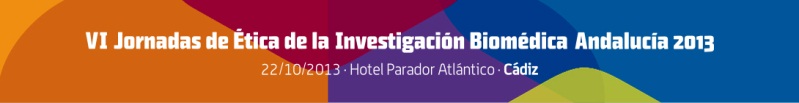 ¿CÓMO FACILITAR EL ACCESO A LOS ENSAYOS CLÍNICOS
A LOS COLECTIVOS VULNERABLES?

VISIÓN DE LOS PACIENTES
Manuel Pérez Fernández
Presidente
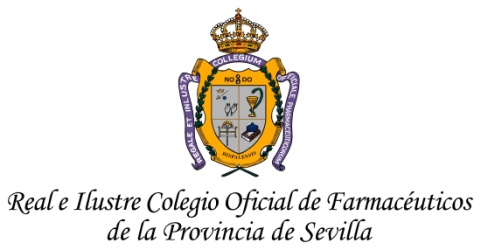 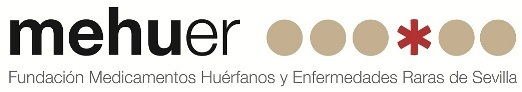 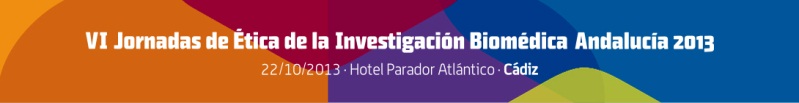 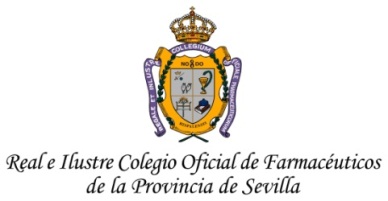 ¿Quiénes son las personas vulnerables?
“Aquellas personas que carecen del poder, la inteligencia, la educación, los recursos, la fuerza u otros atributos necesarios para proteger sus propios intereses.”
Pautas Éticas Internacionales para la Investigación Biomédica en Seres Humanos (Council for International Organizations of Medical Sciences - CIOMS 2002)
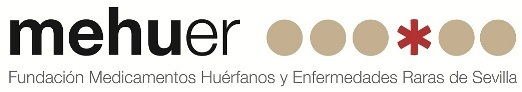 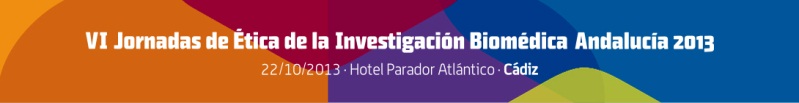 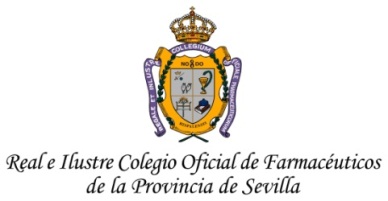 Cuáles se consideran colectivos vulnerables
Personas mayores
Infancia y jóvenes en dificultades
Personas sin hogar
Afectados de SIDA
Refugiados
Inmigrantes
Población reclusa
Drogodependientes
Reagrupación familiar
Mujeres en dificultad social
Discapacitados
Afectados por una enfermedad 
rara
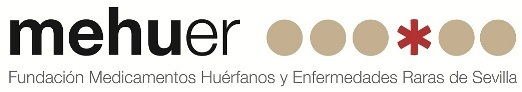 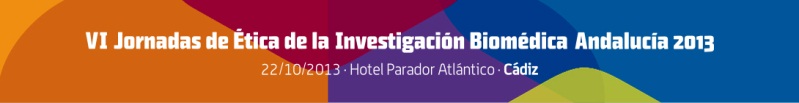 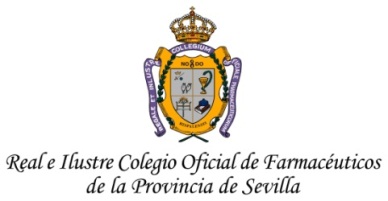 Cuándo se considera Rara una enfermedad
“Una enfermedad se considera Rara cuando afecta como
máximo a cinco de cada diez mil personas (5/10.000)”

“Se considera Ultra-rara cuando afecta como máximo
a una de cada cincuenta mil personas (1/50.000)”

(EC Regulation on Orphan Medicinal Products)
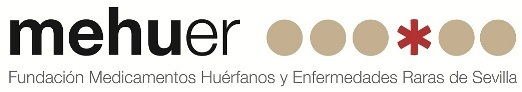 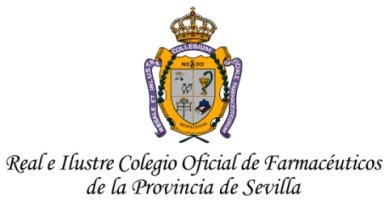 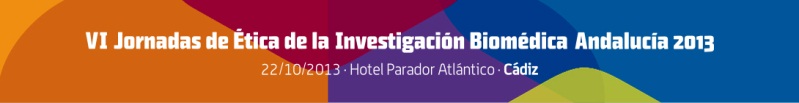 Enfermedades Raras
Se calcula que hay 3 millones de afectados en España
 Existen más de 7.000 Enfermedades Raras
 el 80% tiene origen genético
 2 de cada 3 casos aparecen antes de los 2 años de edad
 El 65% de ellas son graves, discapacitantes, crónicas y  degenerativas
 En un 50% de los casos, el pronóstico vital está en juego, al ser la causa de:
	* el 35% de las muertes de niños menores de 1 año
	* el 10% entre 1 y 5 años
	* el 12% entre los 5 y 15 años
Fuente: EURORDIS (Rare Diseases Europe)
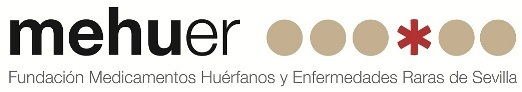 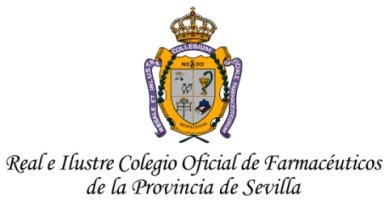 20.000 afectados por Lupus
12.000 personas afectadas de Síndrome de Marfan
 8.000 enfermos de diversos tipos de Ataxias 
6.000 afectadas de Esclerosis Lateral Amiotrófica
5.000 enfermos de Fibrosis Quística
2.500 casos de Síndrome de Gilles de la Tourette
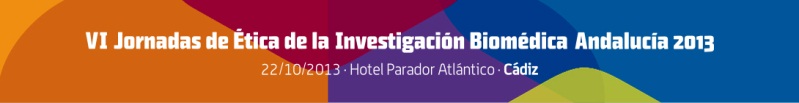 Prevalencia en España
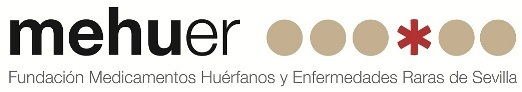 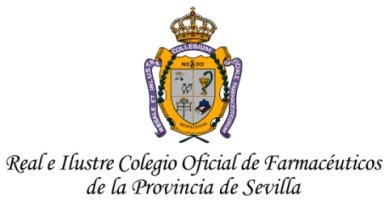 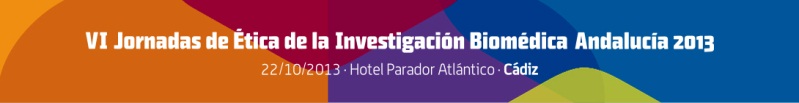 1.000 casos de Patologías Mitocondriales
200 casos de Enfermedad de Wilson
150 casos de Anemia de Fanconi 
100 casos de la Enfermedad de Pompe
80 afectados de Síndrome de Apert
6 enfermos de Síndrome de Joubert
… en toda España
Prevalencia en España
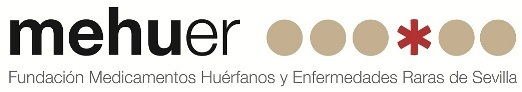 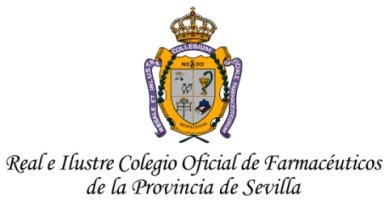 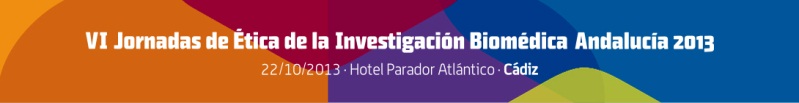 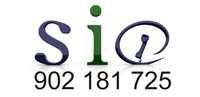 SISTEMA DE INFORMACIÓN Y ORIENTACIÓN 
DE ENFERMEDADES RARAS (FEDER)
325 Llamadas de “ENFERMOS AISLADOS” (Pacientes que padecen enfermedades de las que sólo se conoce un caso en España: ELLOS)  
   > 600 Llamadas de pacientes SIN DIAGNOSTICAR
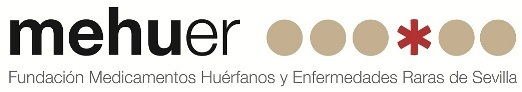 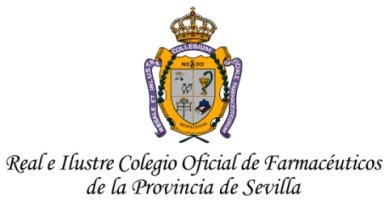 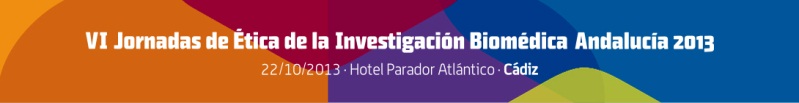 Especificidad de las Enfermedades Raras
-    Debido a la baja prevalencia:
Gran dificultad para reclutar pacientes.
Mayor necesidad de coordinación.
Los diseños experimentales no van a ser siempre los óptimos.
Necesidad de abordaje más amplio (europeo).
Las asociaciones de enfermos desempeñan un papel clave al contar con una confianza extrema de éstos.
Los enfermos son “auténticos especialistas en sus patologías”.
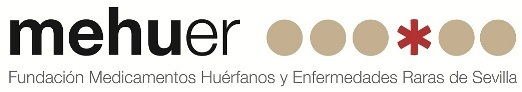 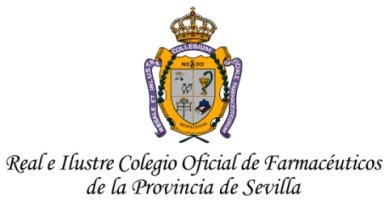 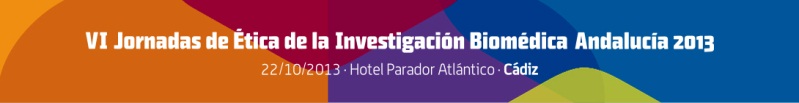 Especificidad de las Enfermedades Raras
Menores de edad
 Discapacitados
 Situación vital desesperada
Escaso y disperso conocimiento 
   de estas enfermedades
 Escasos y dispersos pacientes
 Escasa y dispersa información
 Escasa e inconexa investigación
Colectivo “vulnerable necesitado”
Pueden ser más fácilmente manipulables o influenciables y, por su gravedad, pueden requerir una especial protección.
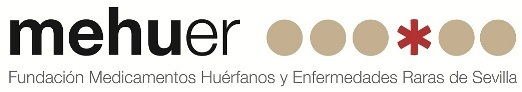 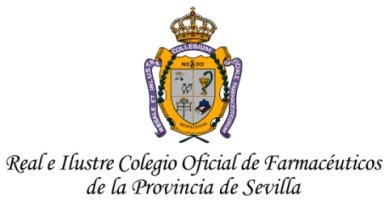 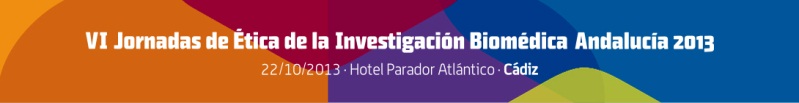 Ensayos clínicos en pacientes afectados por una ER
Pequeño tamaño de muestra
 Ausencia de grupo control
Prevalencia muy baja
Dificultad de realizar ensayos clínicos aleatorizados 
   (controlados por placebo)
Alternativas:
 Ensayos clínicos con controles históricos
 Ensayos bayesianos
 Ensayos de N=1
 Diseños adaptativos
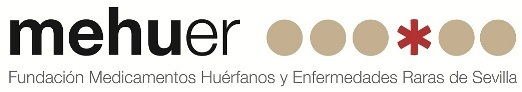 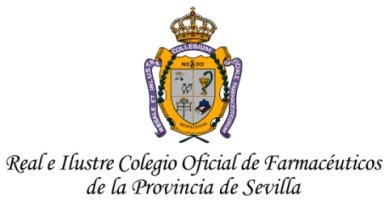 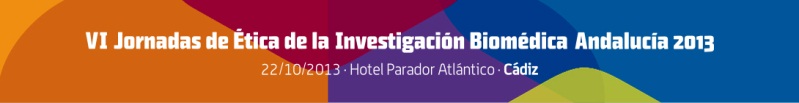 Ensayos clínicos en pacientes afectados por una ER
Ensayo clínico con controles históricos
Es un control no concurrente en el tiempo que utiliza como grupo de comparación datos bibliográficos o no publicados de un grupo de pacientes tratados previamente a la realización del estudio actual.
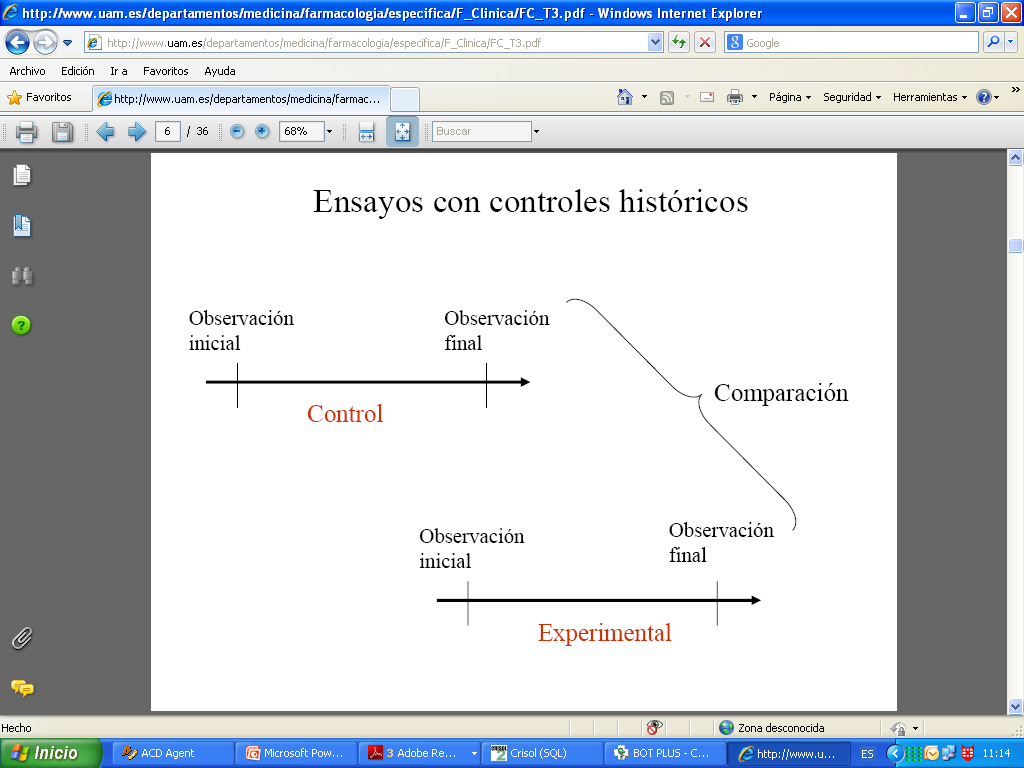 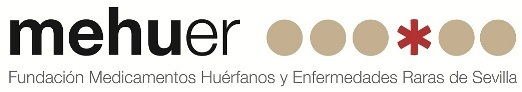 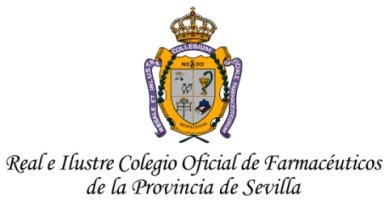 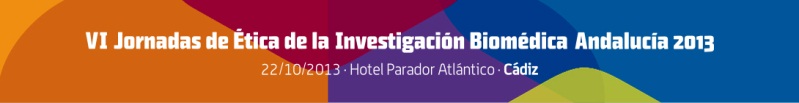 Perspectiva del paciente ante la invitación a participar en un Ensayo Clínico
Incertidumbre
 Preocupación
 Responsabilidad
 Angustia
 Miedo
 Inseguridad
Esperanza
 Decisión 
(SATIVEX:  De la EM a la PEF)
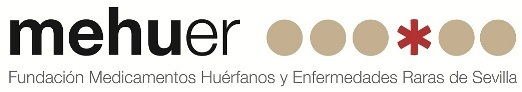 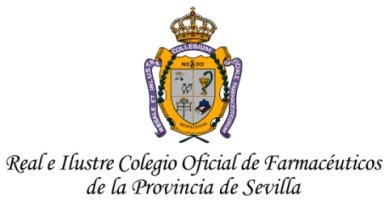 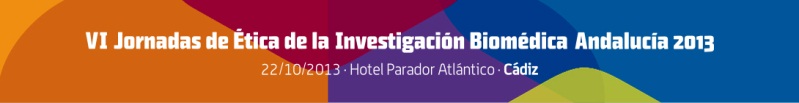 Balance beneficio/riesgo: Características del paciente con ER
Tendencia a minusvalorar el riesgo y sobrevalorar el beneficio
Muchos pacientes afectados por una ER estarían          
 dispuestos a correr importantes riesgos (Varios ejemplos)
Implicaciones éticas: ¿qué riesgos podemos asumir?
Las personas vulnerables son más fácilmente  
      manipulables e influenciables
  El riesgo para el sujeto debe ser proporcional al 
      beneficio potencial (o mínimo)
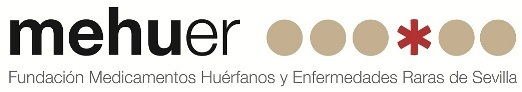 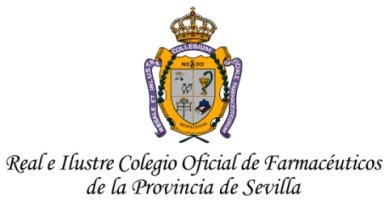 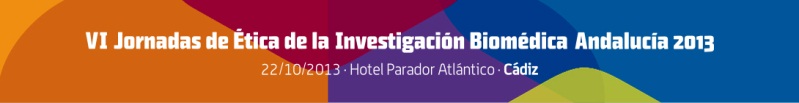 Balance beneficio/riesgo: variables para la toma de decisión (1/2)
Repercusión de la patología en la vida diaria
 Estado (gravedad) y pronóstico
Tiempo que lleva padeciendo la enfermedad
 Velocidad de avance del proceso degenerativo
 Si existe alternativa terapéutica o no
 Si el medicamento a estudiar es curativo o paliativo
 Riesgo de empeorar si tiene que abandonar el tratamiento que sigue y el medicamento a ensayar no funciona.
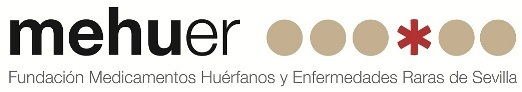 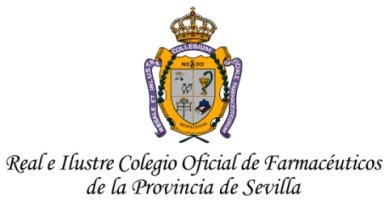 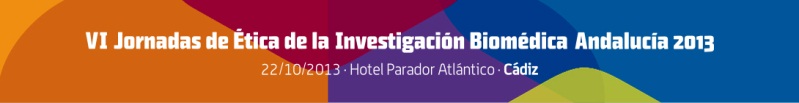 Balance beneficio/riesgo: variables para la toma de decisión (2/2)
Si se ha probado antes en otros pacientes 
 Relación médico-paciente
 Información fluida y continua
 Confianza para preguntar
 El enfermo tiene poco que perder 
 Implicación del paciente en todas las fases
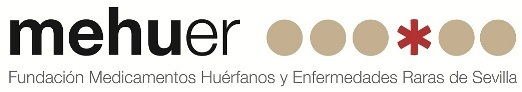 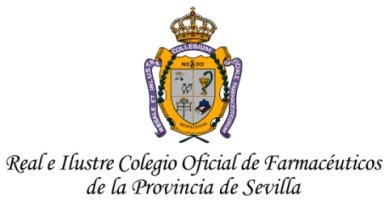 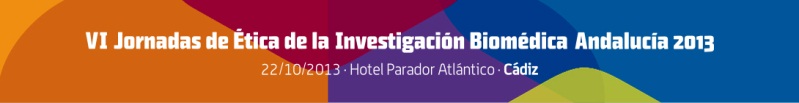 Aspectos Especiales en Pediatría
Ética: 
Enfatizar en la protección contra los riesgos de la investigación 
Completar consentimiento y/o asentimiento.
Muestras pequeñas: 
Por baja prevalencia o pobre retención o reclutamiento.
Aspectos clínicos y fisiopatológicos de la enfermedad y tratamiento pueden ser menos comprensibles.
Es mas difícil montar estudios informativos y requiere de colaboración.
Menos incentivos para apoyo de la industria y gobierno.
Goodman S, Designing Pediatric Clinical Trials, JHU, 2002
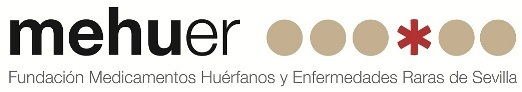 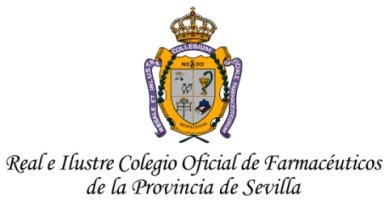 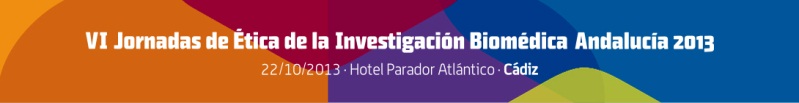 Consentimiento informado
Las decisiones que toman los sujetos no dependen sólo de la información que se les proporciona sino de la respuesta cognitiva y emocional ante dicha información (...). El consentimiento informado es un proceso de comunicación imperfecto [cuando sólo se tiene en cuenta el componente informativo].

W Glannon. J Med Ethics. 2006 May; 32(5): 252–255.
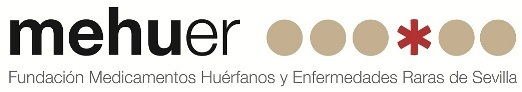 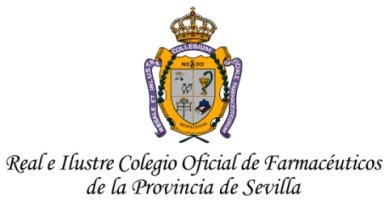 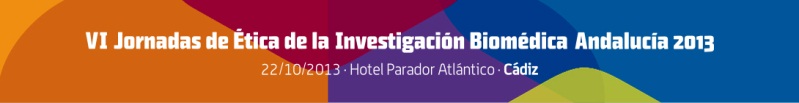 Consentimiento informado
Equívoco terapéutico: En muchos casos, es el deseo o la esperanza de un beneficio directo lo que motiva a las personas a participar en investigación médica.
La investigación es una actividad que pretende obtener primariamente un conocimiento, no procurar un beneficio.
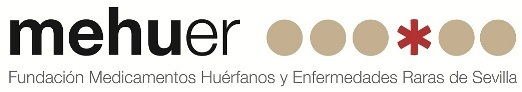 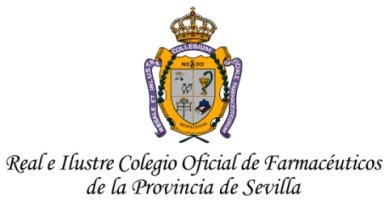 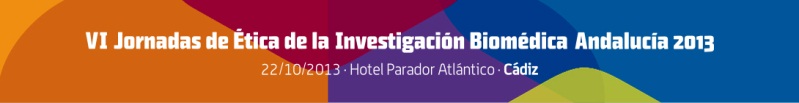 Consentimiento informado
Debe ser realista: no crear falsas expectativas
 Debe ser claro: pros y contras
 La información debe ser adaptada a la edad y al nivel 
   de comprensión del paciente
 Debe contemplar capacidad de retirarse en el 
   momento en que el afectado lo solicite
 Información sobre seguro
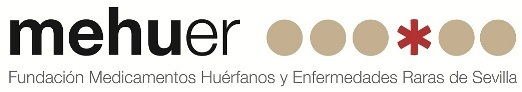 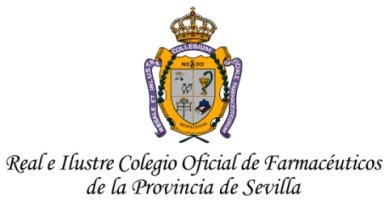 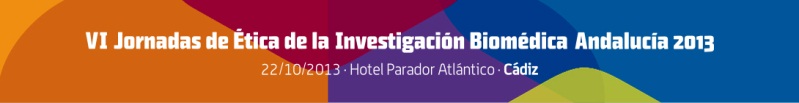 Durante el ensayo
El paciente siente incertidumbre por desconocimiento del tratamiento que está recibiendo: convencional, nuevo o placebo. 

Esto puede llevar a su retirada del ensayo.
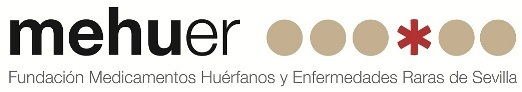 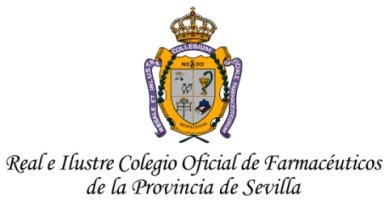 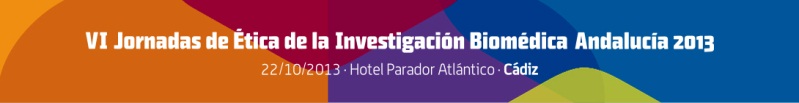 Demandas de los pacientes
Al Médico:
Conocimiento exhaustivo de los ensayos clínicos que se están llevando a cabo 
 Acceso a información actualizada 
 Que invite a sus pacientes a formar parte del ensayo
 Comunicación clara y comprensible
 Que sea accesible y cercano: resolviendo dudas durante el 
   proceso e informando sobre efectos secundarios
 Que proporcione seguridad, confianza y tranquilidad al 
   paciente 
 Que sea sincero
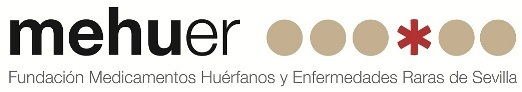 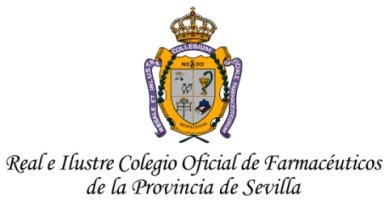 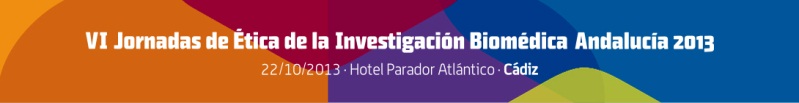 Demandas de los pacientes
Al investigador:
Que sea consciente de que la participación en el  
   ensayo pone en riesgo su salud y condiciona su  
   situación familiar
 Que mire más allá de sus propios intereses personales o  
   profesionales y competencia profesional
 Que ponga en marcha líneas de investigación clínica para  
   la mejora de calidad de vida de los afectados
 Que tenga en cuenta los intereses de los pacientes
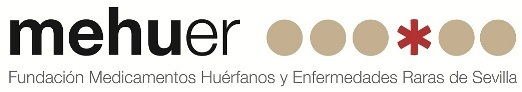 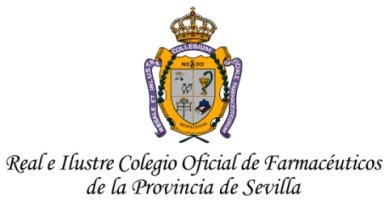 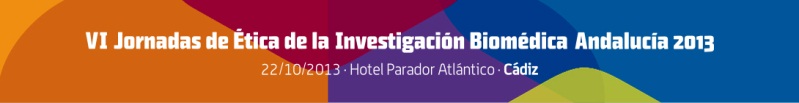 Muchísimas gracias
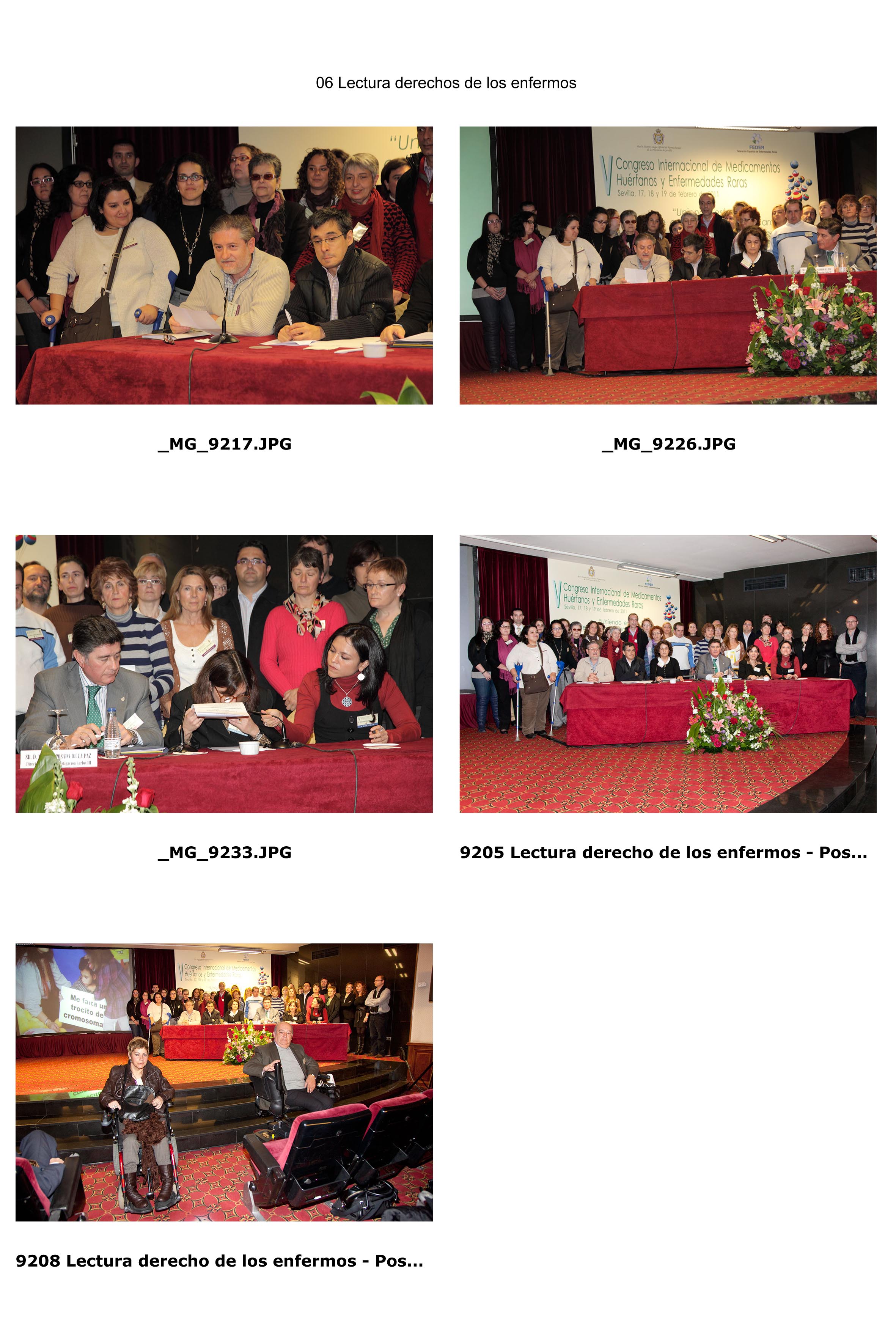 manuelperez@redfarma.org
www.farmaceuticosdesevilla.es
www.fundacionmehuer.es
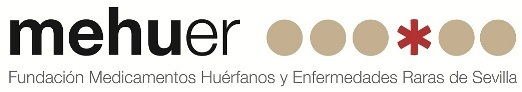